VY_32_INOVACE_04-02
Molekulární základy dědičnosti
Nukleotid, DNA, RNA
Nukleové kyseliny
Nositelka genetické informace (u většiny organismů DNA, u RNA virů – RNA)
Jednotka nukleotid :
   1) báze: adenin (A), thymin (T),                                    	         guanin (G), cytosin (C)
       u RNA místo thyminu je uracil (U)
   2) cukr (deoxyribosa DNA, ribosa RNA)
   3) fosfát
Purinové báze (A,G)
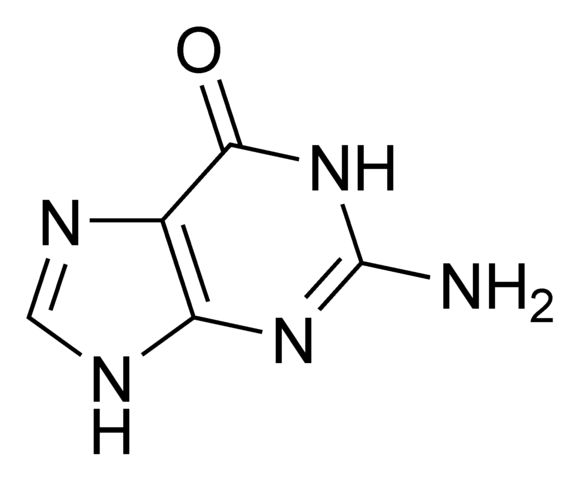 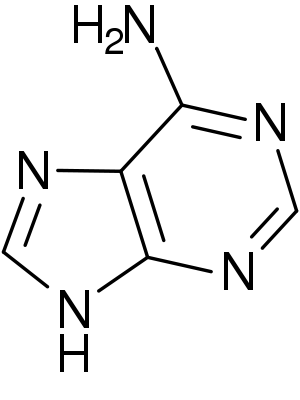 Autor:Cacycle, Název:Guanine chemical structure.png 
Zdroj:http://cs.wikipedia.org/wiki/Soubor:Guanine_chemical_structure.png,Licence:http://creativecommons.org/licenses/by-sa/3.0/deed.cs
Autor:Pepemonbu, Název:Adenine.svg 
Zdroj:http://cs.wikipedia.org/wiki/Soubor:Adenine.svg, Licence:http://creativecommons.org/licenses/by-sa/3.0/deed.cs
Pyrimidinové báze (U,T,C)
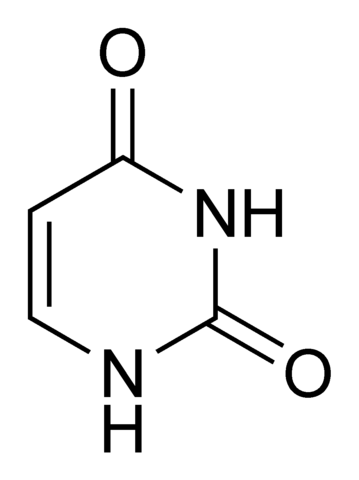 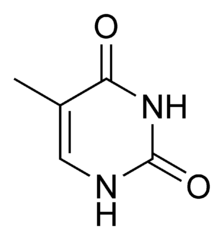 Autor:Cacycle, Název:Thymine chemical structure.png 
Zdroj:http://cs.wikipedia.org/wiki/Soubor:Thymine_chemical_structure.png
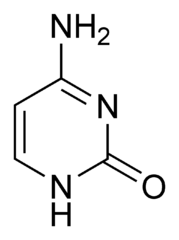 Autor:Cacycle, Název:Uracil chemical structure.png  
Zdroj:http://cs.wikipedia.org/wiki/Soubor:Uracil_chemical_structure.png
Autor:Cacycle, Název:Cytosine chemical structure.png 
Zdroj:http://cs.wikipedia.org/wiki/Soubor:Cytosine_chemical_structure.png
Deoxyribosa (DNA) x ribosa (RNA)
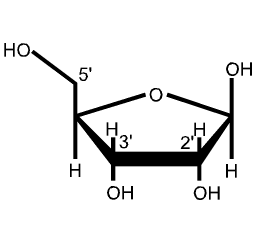 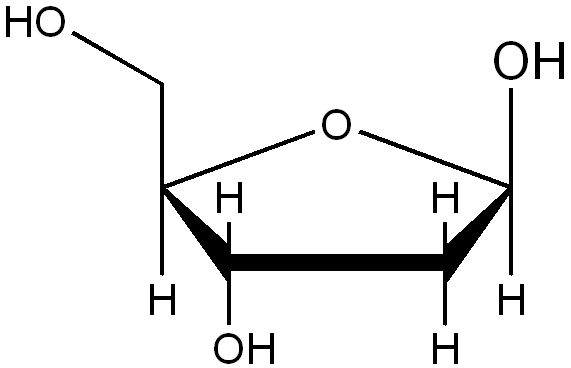 Autor:neznámý, Název:Deoxyribose.png 
Zdroj:http://commons.wikimedia.org/wiki/File:Deoxyribose.png?uselang=cs
Autor:neznámý, Název:Ribose structure 2.png 
Zdroj:http://cs.wikipedia.org/wiki/Soubor:Ribose_structure_2.png
Fosfát
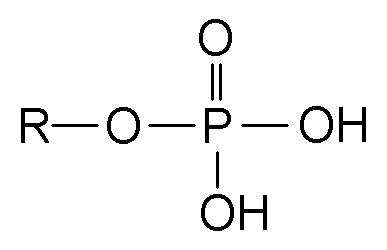 Autor:John Sherwood , Název:Phosphate Group.PNG  
Zdroj:http://cs.wikipedia.org/wiki/Soubor:Phosphate_Group.PNG
Nukleotid
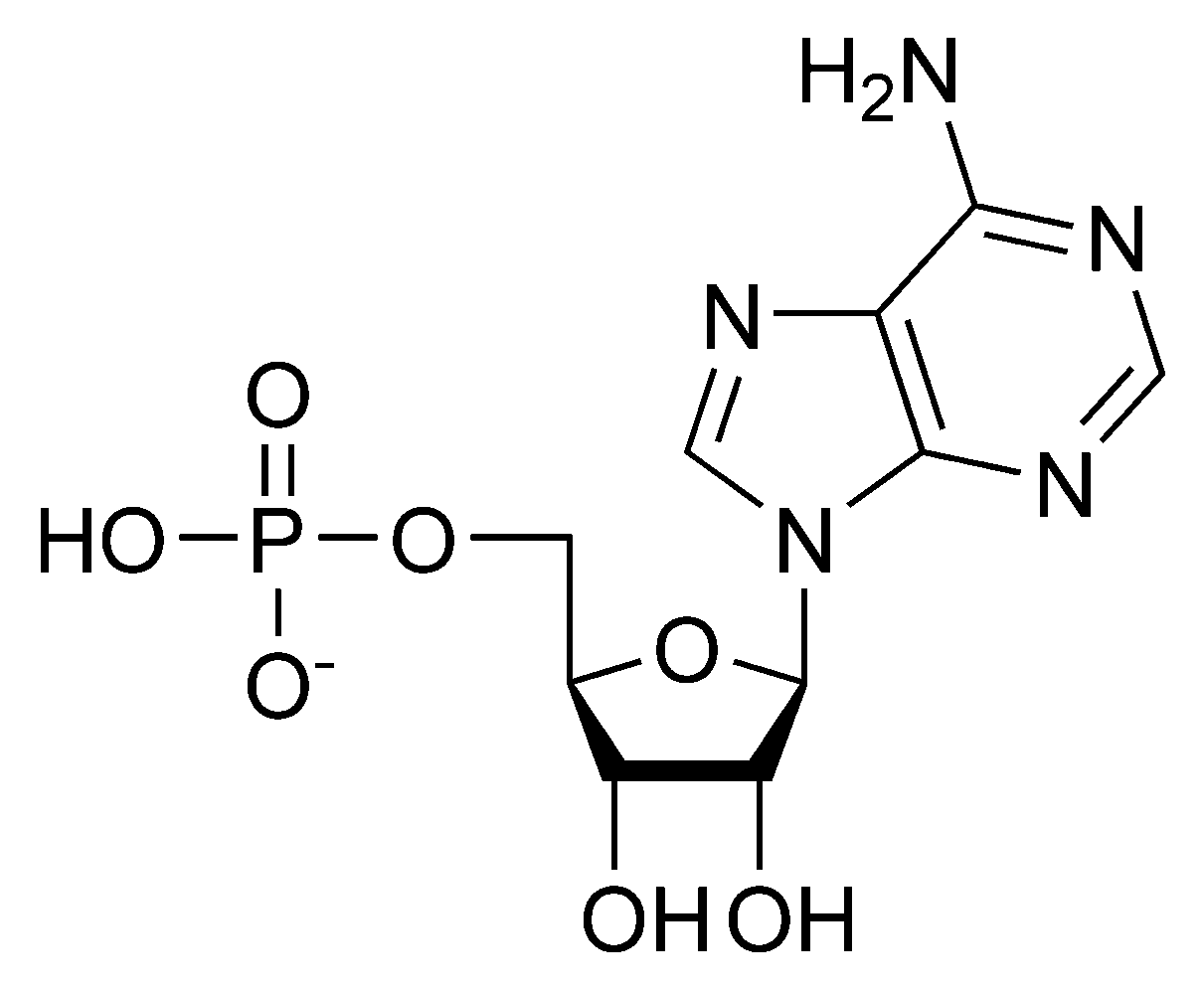 Autor:Cacycle , Název:AMP chemical structure.png 
Zdroj:http://cs.wikipedia.org/wiki/Soubor:AMP_chemical_structure.png
Polynukleotidový řetězec
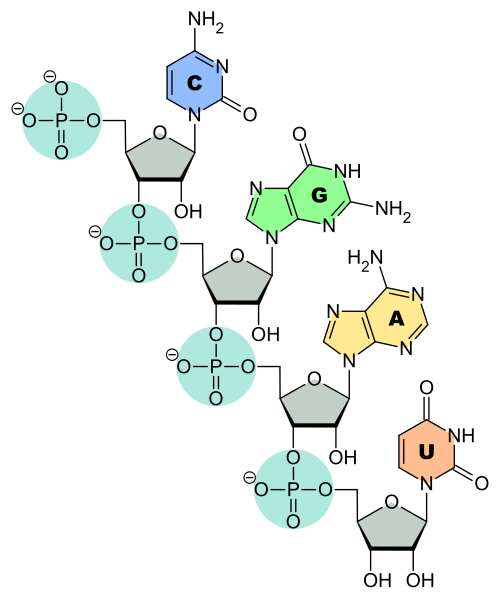 Autor:Sponk, Název: RNA-Nucleobases.svg 
Zdroj:http://commons.wikimedia.org/wiki/File:RNA-Nucleobases.svg
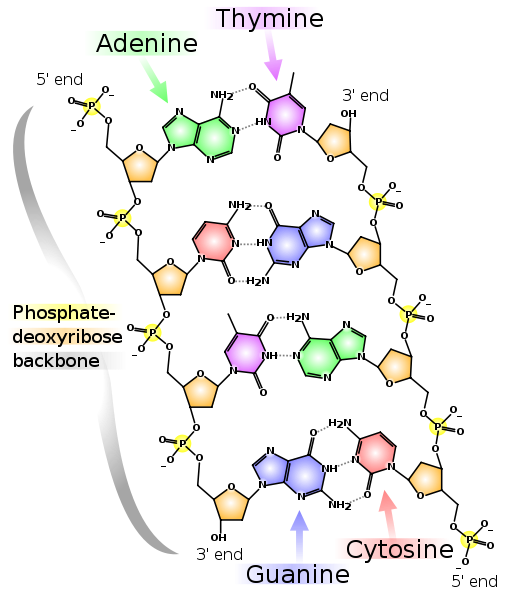 Autor:Madprime , Název:DNA chemical structure.svg 
Zdroj:http://en.wikipedia.org/wiki/File:DNA_chemical_structure.svg
Komplementarita bází
adenin(A) + thymin(T) = 2 vodíkové vazby
guanin(G) + cytosin(C) = 3 vodíkové vazby
Podstata genetického kódu
Komlementarita bází (A,T)
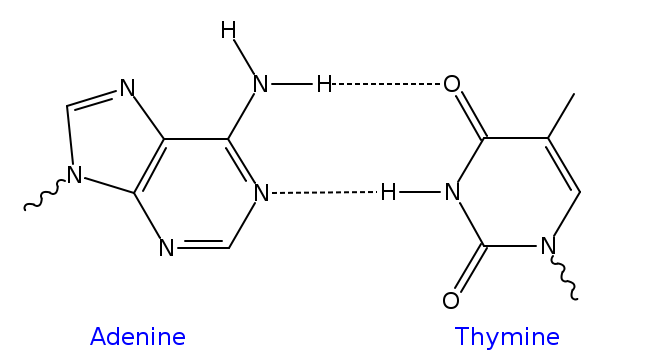 Autor:Isilanes, Název:AT DNA base pair.svg 
Zdroj:http://cs.wikipedia.org/wiki/Soubor:AT_DNA_base_pair.svg
Komplementarita bází (G,C)
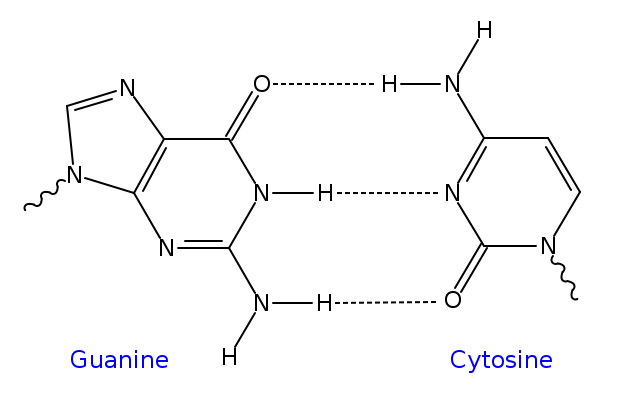 Autor:Isilanes, Název:GC DNA base pair.svg 
Zdroj:http://cs.wikipedia.org/wiki/Soubor:GC_DNA_base_pair.svg
DNA x RNA
Deoxyribonukleová kyselina
dva polynukleotidové řetězce
deoxyribóza
A, T, G, C
Ribonukleová kyselina
jeden polynukleotidový řetězec
ribóza
A, U, G, C
DNA x RNA
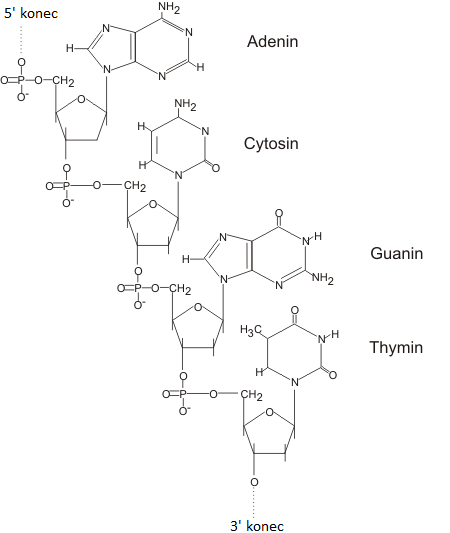 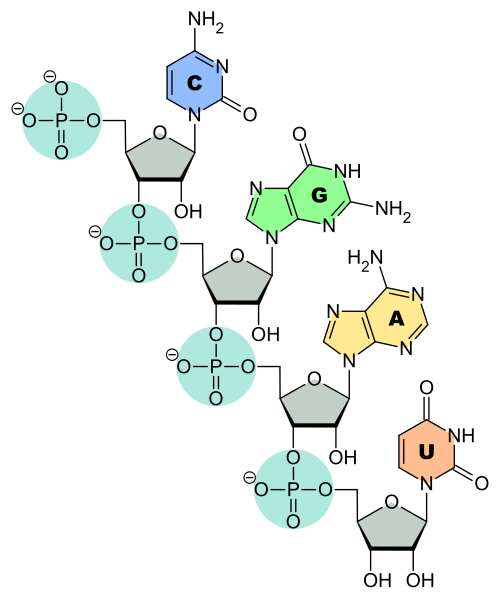 Autor:Boumphreyfr, Název:Dna strand3.png 
Zdroj:http://commons.wikimedia.org/wiki/File:Dna_strand3.png
Autor:Sponk, Název: RNA-Nucleobases.svg 
Zdroj:http://commons.wikimedia.org/wiki/File:RNA-Nucleobases.svg
Typy RNA
mRNA = mediátorová (přepis informace z DNA)
rRNA = ribosomální (součást ribosomů)
tRNA = transferová (přenos AMK na místo proteosyntézy)
mRNA
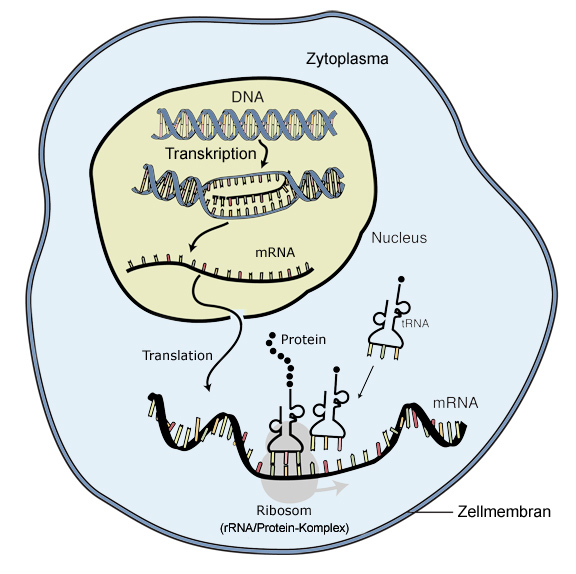 Autor:neznámý, Název:Transkription Translation 01.jpg 
Zdroj:http://commons.wikimedia.org/wiki/File:Transkription_Translation_01.jpg
rRNA
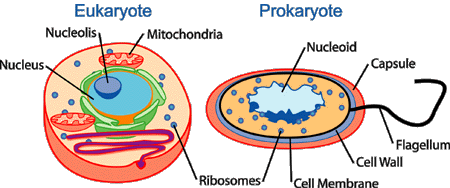 Autor:Snek01 , Název:Celltypes.png 
Zdroj:http://commons.wikimedia.org/wiki/File:Celltypes.png
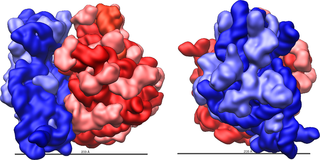 Autor:Vossman, Název:Ribosome shape.png 
Zdroj:http://en.wikipedia.org/wiki/File:Ribosome_shape.png
tRNA
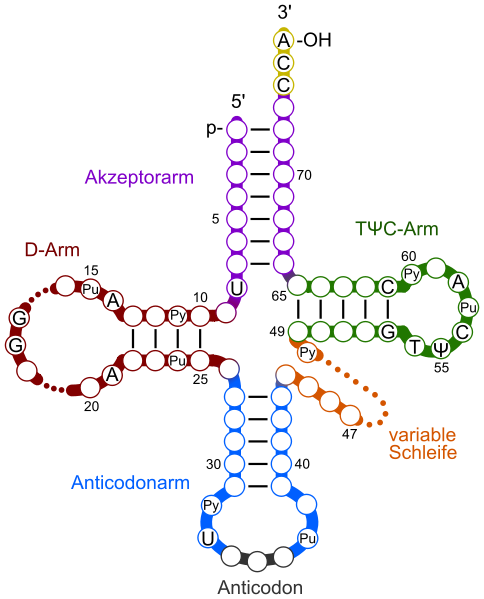 Autor:Yikrazuul , Název:The tRNA cloverleaf general.svg 
Zdroj:http://commons.wikimedia.org/wiki/File:The_tRNA_cloverleaf_general.svg
Děkuji za pozornost
Autor DUM: Mgr. Kateřina Turoňová